28-09-2020
Status på Trafikplaner
28-09-2020
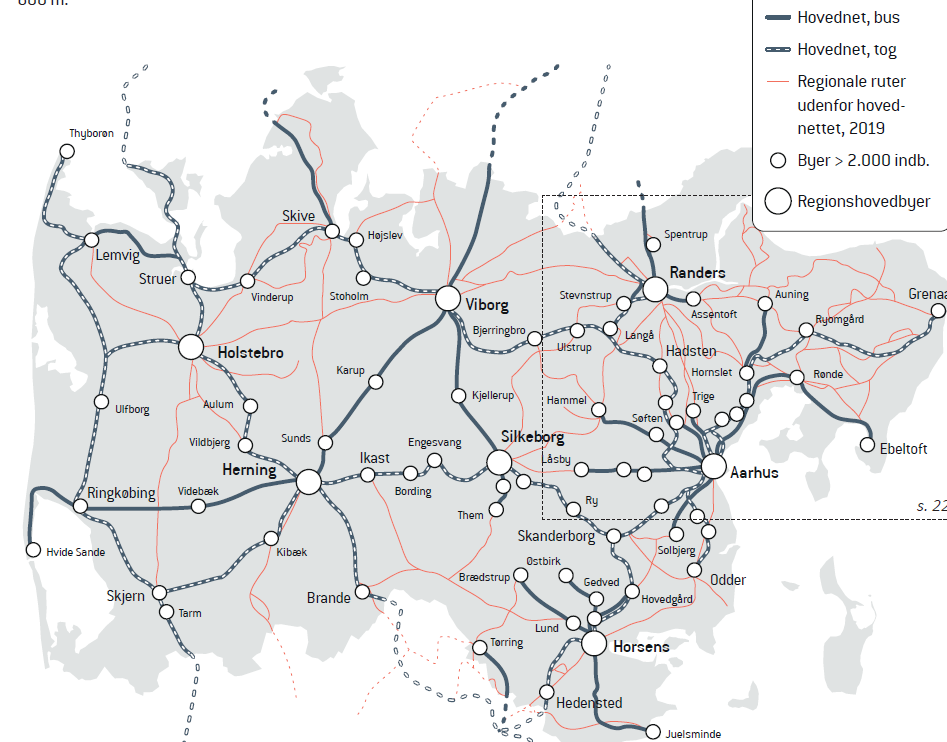 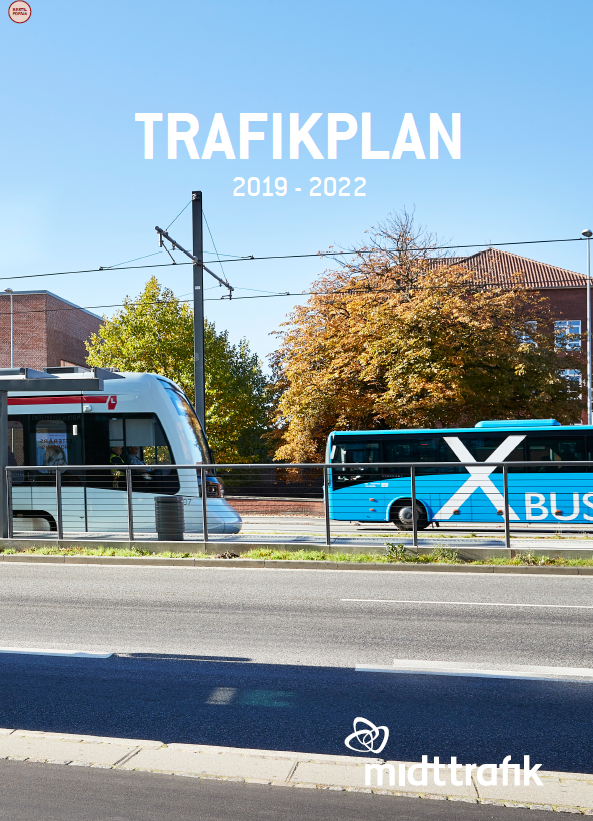 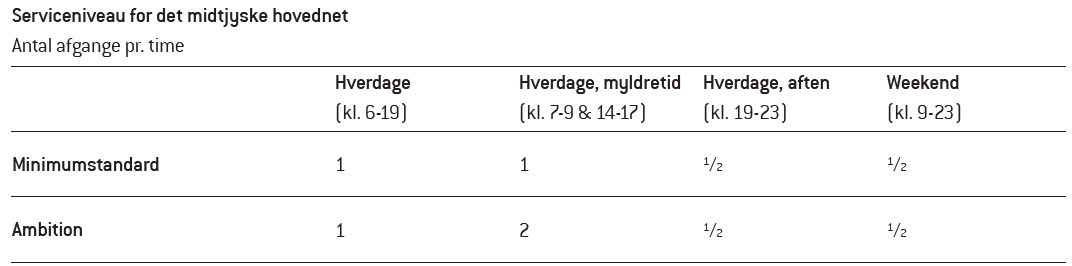 28-09-2020
Gennemførte trafikplaner
Djursland:
Opbygning af hovednet
Forenkling og korrespondancer
Knudepunkter specielt i Hornslet, Ryomgård, Auning og Rønde
Tilpasning af ringetider
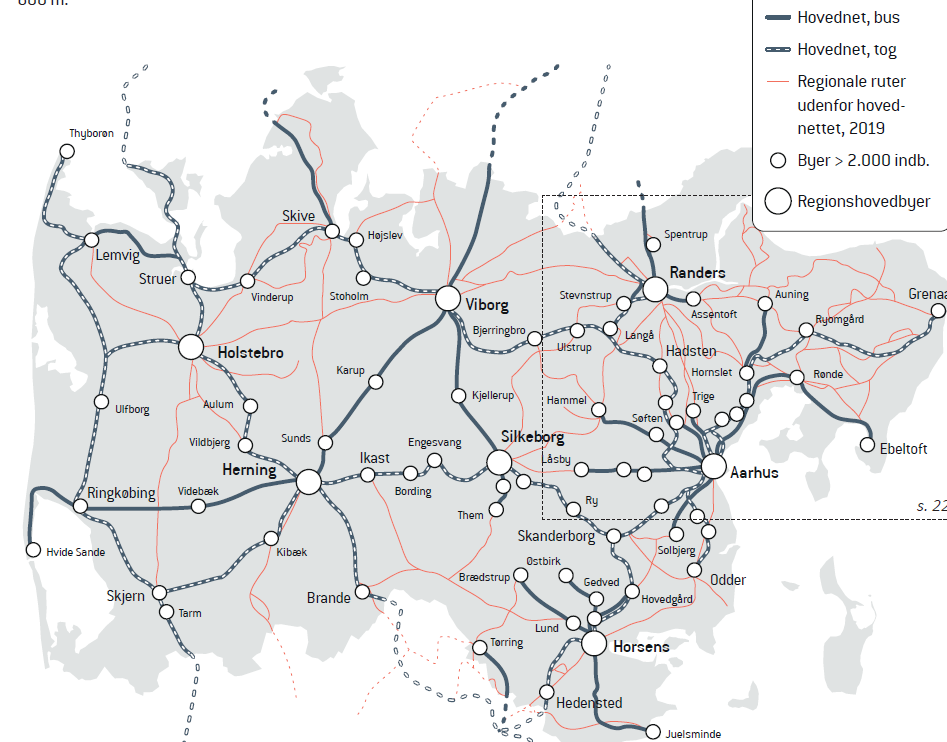 28-09-2020
Gennemførte trafikplaner
Randers:
Harmonisering af oplandsbetjeningen 
Hovednets-tankegang for lokal- og regionaltrafik dækker bybuskorridorer
Forenkling i bybusnettet
2 linjer har opnået kvartersdrift (A-bus standard)
Fleksbus dækker små byer
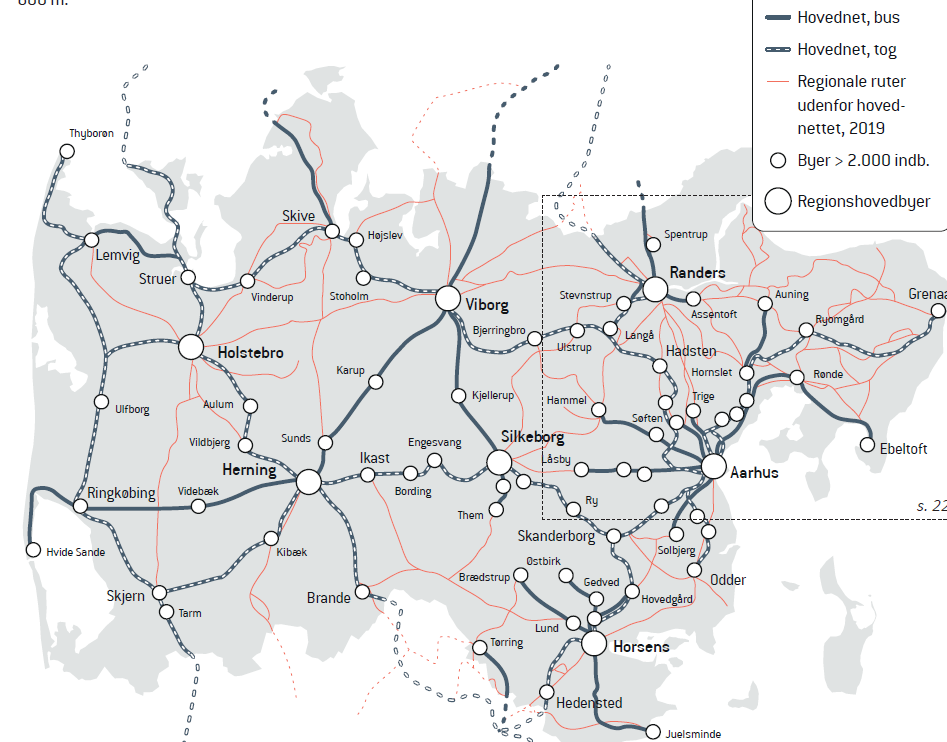 28-09-2020
Trafikplaner – implementering 2021
Silkeborg:
Implementering af servicemål
Optimeret samspil mellem regionale og lokale busser
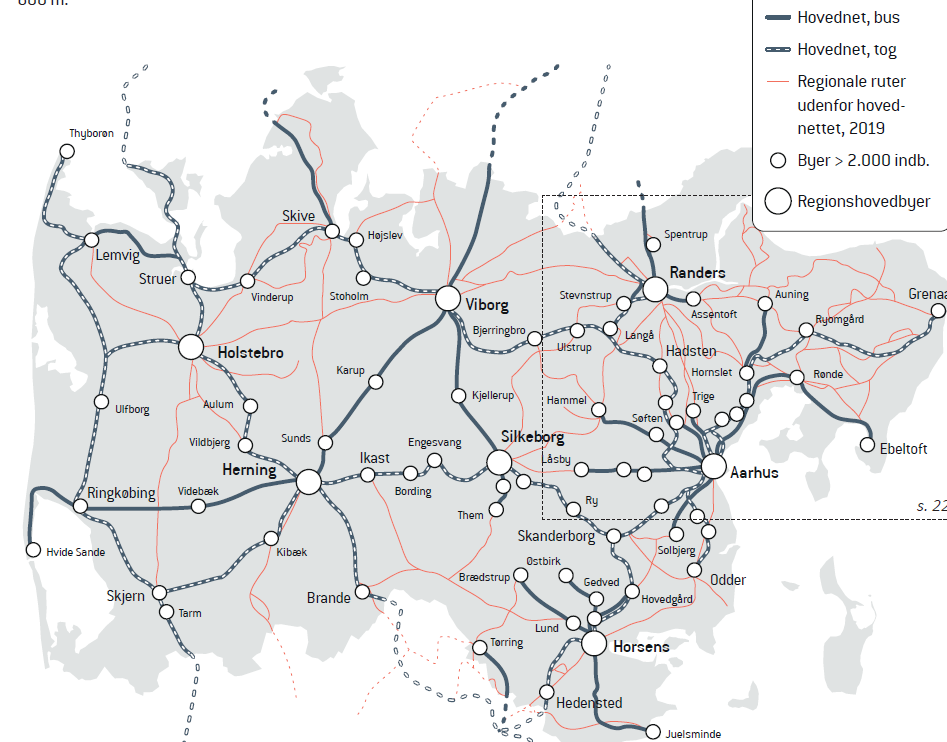 28-09-2020
Trafikplaner – implementering 2021
Favrskov:
Harmonisering af betjeningen iht. servicemål
Omstrukturering på regionale ruter
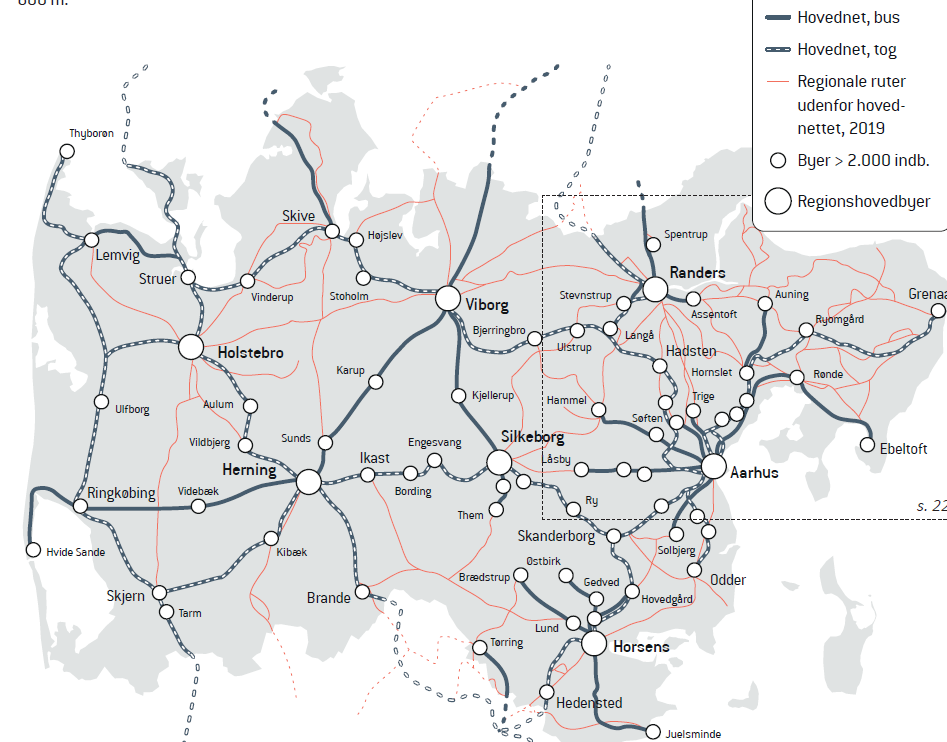 28-09-2020
Trafikplaner – Igangsatte
8-kommunesamarbejdet:
Områdeplan med synergier ml. regionale og lokale/by-ruter
Bredere mobilitetsindsats
Harmonisering af flex
Ungdomsuddannelser
Mobilitetsforsøg
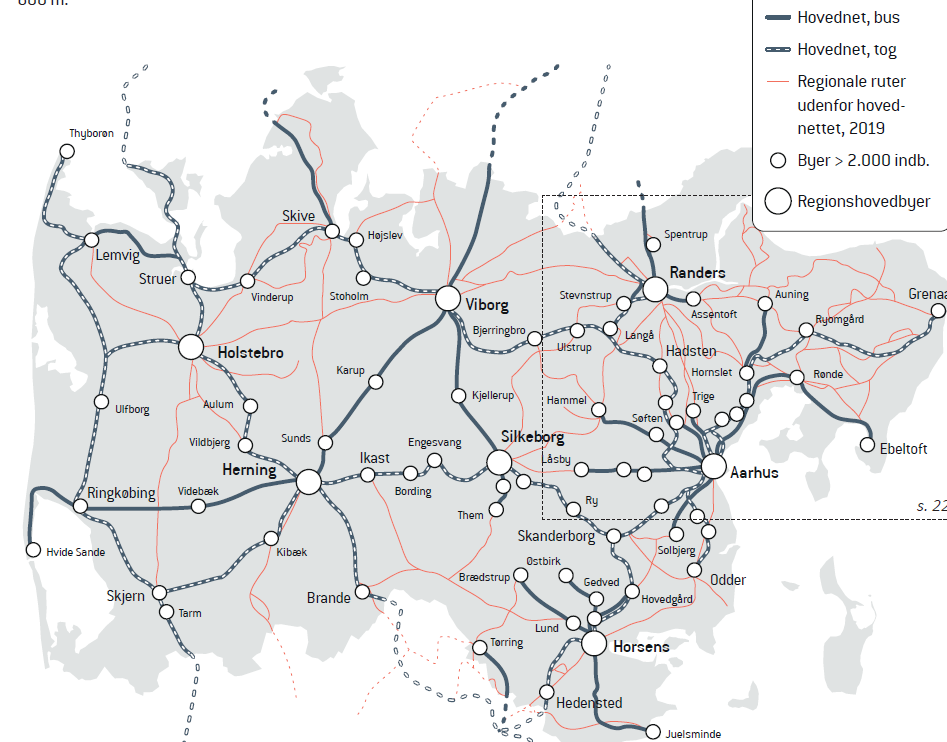 28-09-2020
Trafikplaner – Igangsatte
Horsens:
Kommunens egen trafikplan
Ønske om bedre samspil mellem regionale og lokale ruter
Ændrede servicemål for bybustrafikken
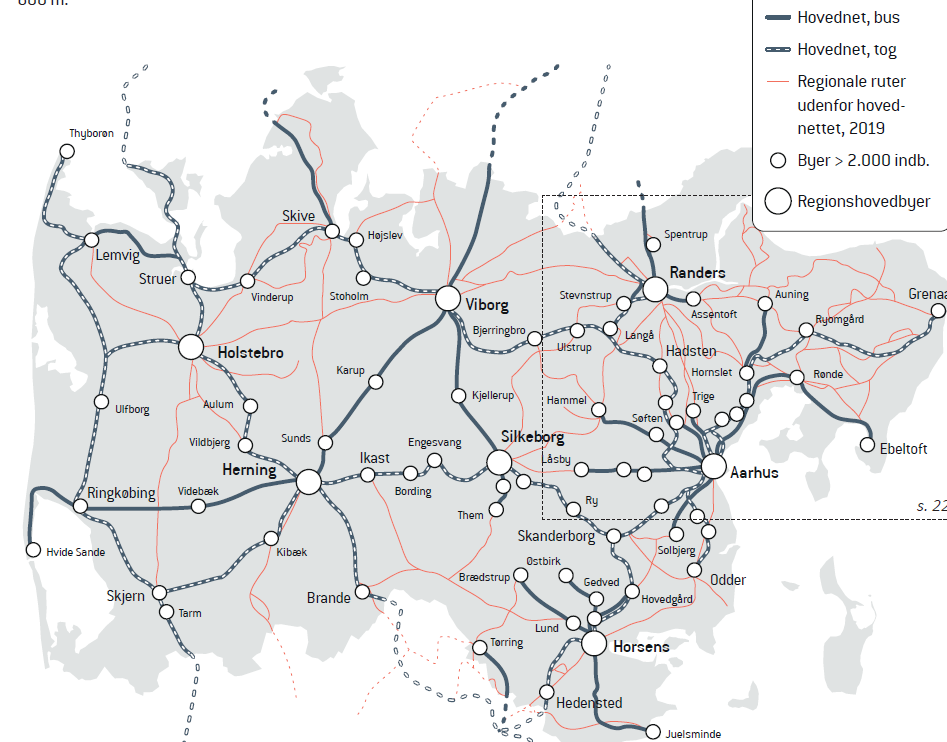 28-09-2020
Trafikplaner – Kommende
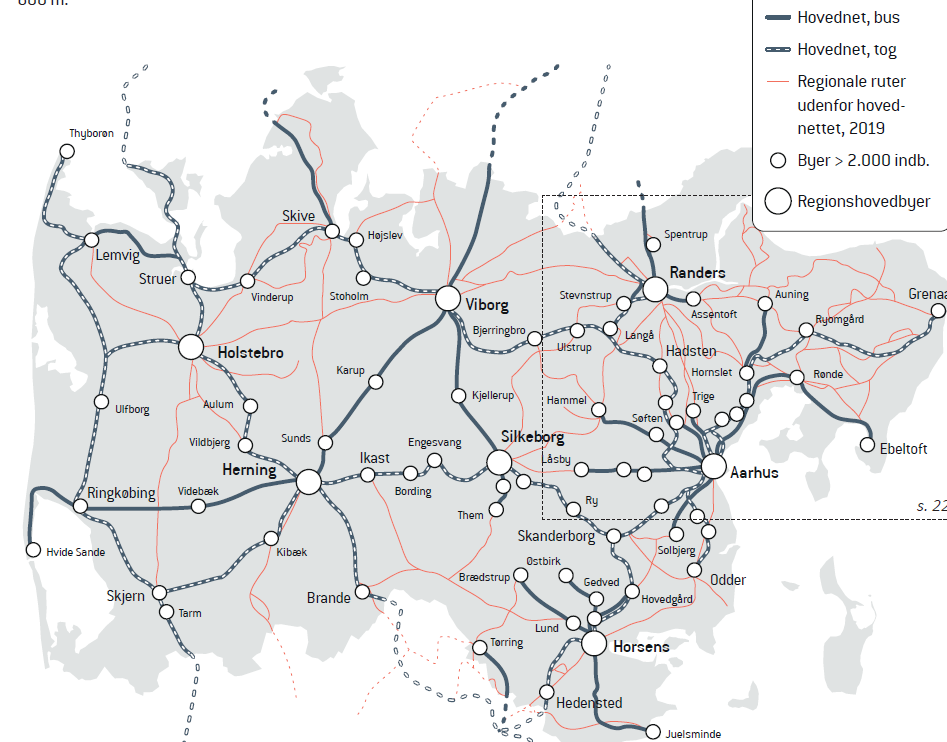 Aarhus
(Odder) 
(Skanderborg)
(Hedensted)